Art is…?
What is art to you?
What is your favorite type of media? (remember: media in art, is the tools we use to make art)
If art is a type of mark making, what are all the art tools you can make marks with to create art?
What does repetition mean to you?
Make Art With Repetition
https://www.youtube.com/watch?v=svzPm8lT36o 

Type Writer Art
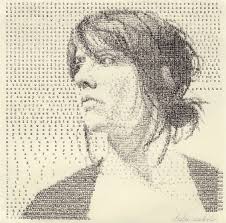 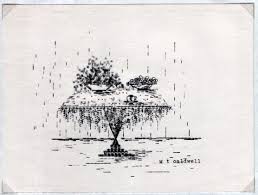 Stamp Art
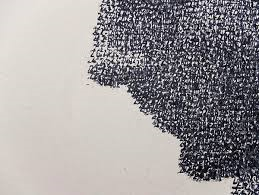 Stencils
Potato Stamps
Repetition in Art
Repetition Project #4
What do you like so much that you want to repeat it?
What could you make a statement about using repetition?
What could be a feeling to provoke using repetition?